CS 154Formal Languages and ComputabilityMarch 15 Class Meeting
Department of Computer ScienceSan Jose State UniversitySpring 2016Instructor: Ron Mak
www.cs.sjsu.edu/~mak
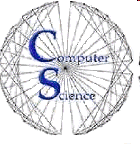 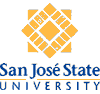 Context-Free Languages and NPDAs
For any context-free language L,there exists an NPDA M such that L = L(M). 

If L = L(M) for some NPDA M,then L is a context-free language.
2
Convert a DFA to a Regular Grammar
Construct a right-linear regular grammar such that the derivation of a string mimics how the DFA processes that string.
Each production is either                 or              .

Introduce a variable for each state.

For each transition add the production

If B is a final state, add the production
3
Example: DFA  Regular Grammar
Add variables S, A, B, and C.
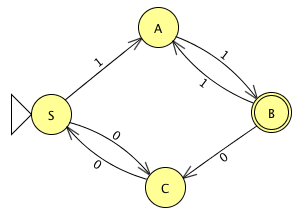 For the regular expression (11 + 00)*11
4
Convert a Context-Free Grammar to a PDA
The PDA picks a leftmost derivation and checks whether or not it was correct.

Do this using only a stack for storage.
5
Convert a CFG to a PDA, cont’d
Match terminals to the left of the leftmost variable to symbols in the input string.
Push the remaining symbols of the production onto the stack, with the leftmost symbol on top.
At each step:
Variable on top of the stack: Pick a production and replace the variable by the right-hand side.
Terminal on top: Pop the symbol and check that it matches the current input symbol (reject if not).
When the stack is empty, check that the input is done (reject if not).
6
Example: CFG  PDA
From the context-free grammardo a leftmost derivation of the string 011100:
S     0S1S     01S    011S0S     0111S0S0S     01110S0S
       011100S     011100
7
Example: CFG  PDA, cont’d
8
Example: CFG  PDA, cont’d
Convert the grammar to Greibach normal form:






The PDA will have three states {q0, q1, q2} with initial state q0 and final state q2.
9
Example: CFG  PDA, cont’d
Stack start symbol: z
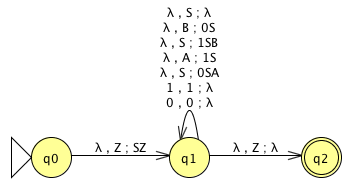 10
Convert an NPDA to a Context-Free Grammar
Basically, reverse the previous process so that the grammar simulates the moves of the PDA.

The variable part of a sentential form should be the content of the stack.

The terminal prefix of a sentential form should be the processed input symbols.
11
Convert an NPDA to a CFG, cont’d
We can label the variables of the grammar (qAp) such that                   if and only if the NPDA removes A from the stack while reading v and going from state q to state p.

Therefore, if we choose (q0zqf) as the start symbol, then                     if and only if the NPDA removes the stack start symbol z (thus creating an empty stack) while reading w and going from state q0 to state qf.
But that’s how the NPDA accepts w.
12
Convert an NPDA to a CFG, cont’d
Pop:
In state q, pop symbol A while reading a and going to state p. 
Add the production 

Push:
In state q with A on top of the stack,push B while reading a and going to state p.
Add the collection of productionsfor every state r and s. 
To erase A, first push B, then erase B going from state p to s, and finally erase A going from state s to r.
13
Example: NPDA  CFG
Let
Start
a
Read
Accept
Push
1
b
0
Pop
1
Read
λ
Pop
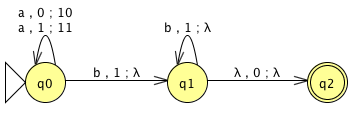 14
Example: NPDA  CFG, cont’d
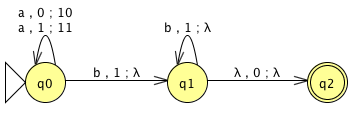 Start symbol: (q00q2)

Three pops:
15
Example: NPDA  CFG, cont’d
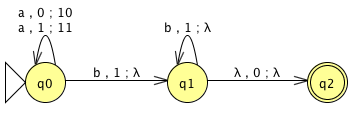 Pushes: 18 productions of the formfor each                and

Do not include useless productions such as
16
Example: NPDA  CFG, cont’d
The final CFG with start symbol (q00q2):
Demo: G8.5x
17
Deterministic Context-Free Language
A deterministic pushdown automaton (DPDA) never has a choice in its move.

The set δ(q, a, b) contains only one element.
Given an input symbol and a symbol at the top of the stack, at most one move is possible.

If δ(q, λ, b) is not empty, then δ(q, c, b) must be empty for every c in Σ.
If an λ-move is possible for some configuration, no input-consuming alternative is available.
18
Example Deterministic CFL
The languageis deterministic context-free language.

The transition function of its PDA with the stack start symbol 0 is
19
NPDA for
q0
q2
q1
Push w onto the stack:



Guess the string middle:

Match input wR vs. stack:

Successful match:
Start
δ(q0, a, a) = { (q0, aa) }
δ(q0, b, a) = { (q0, ba) }
δ(q0, a, b) = { (q0, ab) }
δ(q0, b, b) = { (q0, bb) }
δ(q0, a, z) = { (q0, az) }
δ(q0, b, z) = { (q0, bz) }
Read
a
b
Guess!
Push
b
Push
a
δ(q0, , a) = { (q1, a) }
δ(q0, , b) = { (q1, b) }
a
b
a
b
Pop
Read
Pop
Q = {q0, q1, q2}
Σ = {a, b}
 = {a, b, z}
stack start symbol  = z
F = {q2}
λ
δ(q1, a, a) = { (q1, ) }
δ(q1, b, b) = { (q1, ) }
z
Pop
Accept
δ(q1, , z) = { (q2, z) }
20
Pumping Lemma for Context-Free Languages
Yes, there is one for context-free languages, too.

Like the one for regular languages, use the pumping lemma to prove that a language is not context-free.

Unfortunately, it’s even harder to use than the one for regular languages.
21